Benchmarking Student Performance
Dr. Adam Cibulka – Sr. Manager Student Analytics

Chris Ryan – Sr. Analytics Advisor
Introducing Frontline Analytics
Student Analytics from current SIS and district data 
Comparative Analytics using state level data
Financial and Budgeting Analytics with current finances 
Location Analytics with student and district resource data
Analytics Solutions For K-12 Education
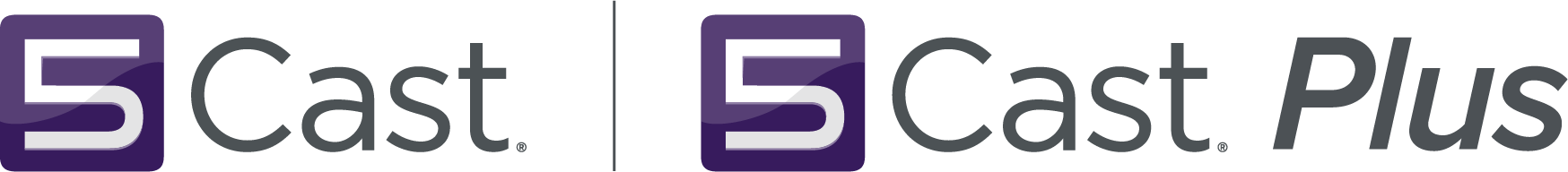 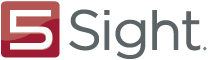 Develop budgets, create projections, and model scenarios
Analyze data to quickly generate new perspectives on organizational performance.
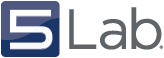 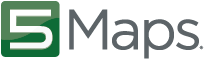 Connect student data sets for insights, reporting, and custom dashboards.
Add a geovisual perspective to make more informed decisions.
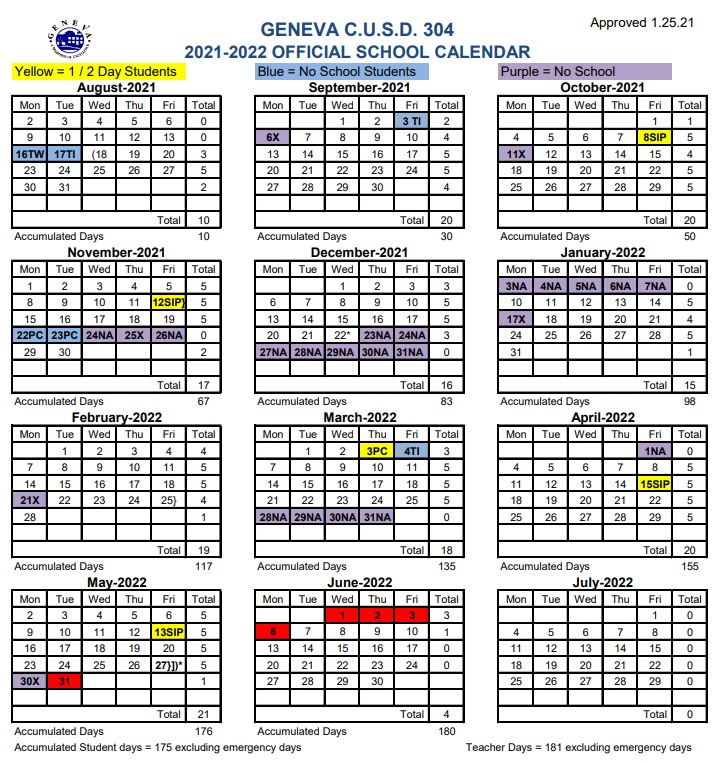 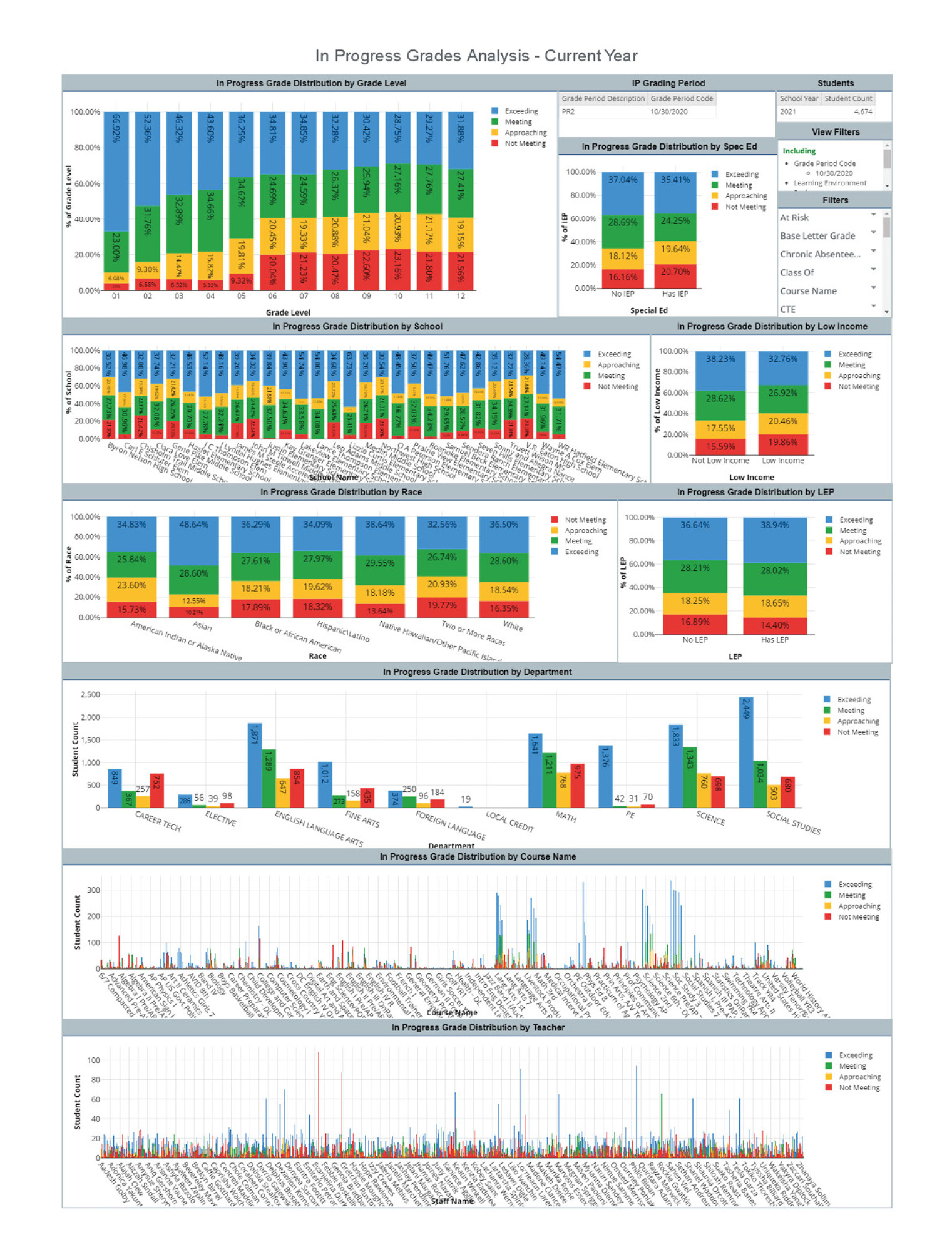 Connect Your Data To Optimize Student Learning
Student performance and progress monitoring across learning environments
Next grade, college, career, and military readiness assessment 
Student-level identification of those falling behind for intervention planning 
“Blind spot” identification to ensure equity and access
Benchmarking across school buildings, grades, and student groups
[Speaker Notes: What are seeing in the field with our current users? 
How do we see districts using analytics?
Attendance
Discipline
Course Grades
Benchmarking across school buildings, grades, and student groups
NWEA Map
I-Ready
Whats the communication to the School Board right now? 
College and Career Readiness
Whats the second half of the year beginning to look like and looking toward the end of the year? 
Integration – what data can be brought together?]
Questions?
Thank you!
©2021 Forecast5 Analytics. All Rights Reserved.
[Speaker Notes: https://www.frontlineeducation.com/analytics-software/student-performance-data/]